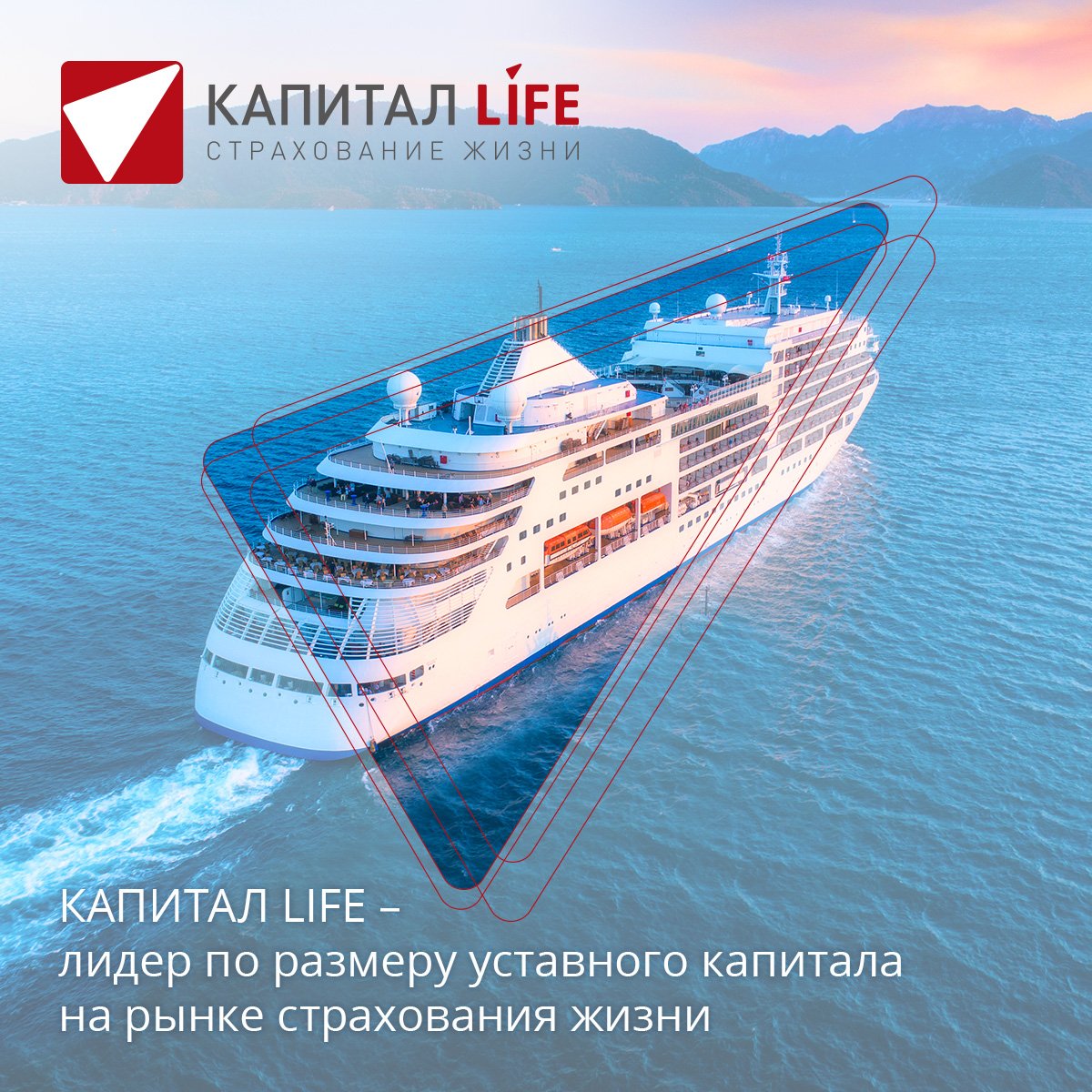 НАШИ 
ВОЗМОЖНОСТИ
ДЛЯ ВАШЕГО
ПРОФСОЮЗА
2020 г.
ПРЕМИЯ
КАПИТАЛ LIFE  
15 лет лидерствана рынке страхования жизни 

Более 5 млн. клиентов – физических лиц
И более 6000 организаций
1 место по выплатам
«ФИНАНСОВАЯ ЭЛИТА РОССИИ»
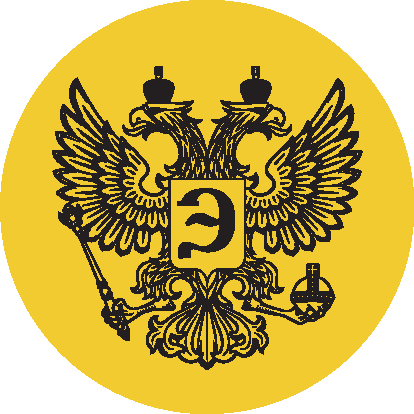 КАТЕГОРИЯ «НАДЕЖНОСТЬ»
ПРЕМИЯ
«ФИНАНСОВЫЙ ОЛИМП»
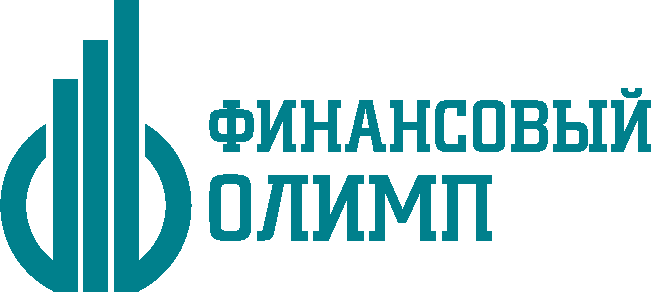 ЛИДЕР ПО ВЫПЛАТАМ
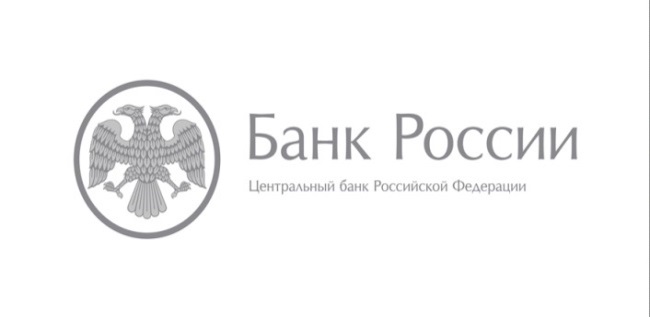 ПРЕМИЯ
«INVESTOR AWARDS»
Компания КАПИТАЛ LIFE включена Банком России в список системно значимых страховых организаций
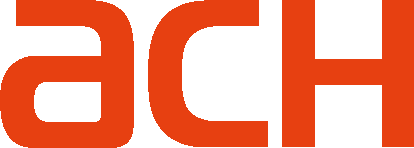 ЛУЧШЕЕ ИНВЕСТИЦИОННОЕ РЕШЕНИЕ В СТРАХОВАНИИ
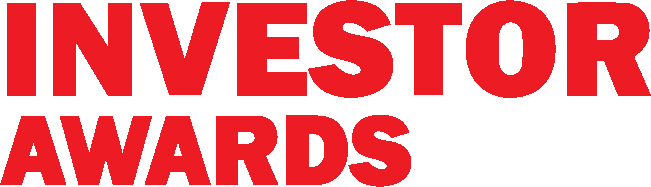 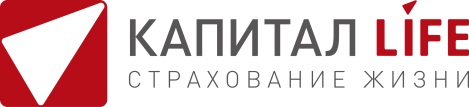 «
»
Каждый член нашего профсоюза застрахован на общую сумму 300 000 рублей!
Эта фраза легко объясняет:
Что делает профсоюз для своих членов
Зачем платить членские взносы
Зачем вступать?

Стоимость такого страхования для профсоюза – от 300 рублей в год за одного человека. Это один из самых дешевых способов проявить заботу о коллективе.
А мы возьмем на себя информирование членов профсоюза и привлечение новых людей в Ваш профсоюз (мы успешно делаем это, например, в Архангельске)
Наши сотрудники в первичных организациях расскажут о преимуществах Вашего профсоюза и о том, какую дополнительную заботу вы проявляете о них.
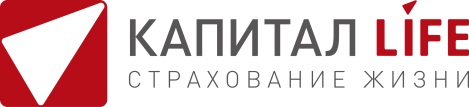 Под термином «заболевание», понимается впервые развившаяся и диагностированная 
в период действия страхования острая респираторная инфекция, вызываемая 
коронавирусом SARS-CoV-2, код МКБ-10 – U07.1 (COVID-19).
Как привлечь новых членов в Ваш профсоюз?
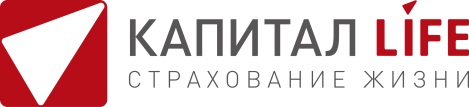 1
2
3
4
1
Разработка стратегии по привлечению новых членов в профсоюзную организацию, совместно с директором предприятия, председателем профсоюза и сотрудником «Капитал Лайф»
4
Расширение полномочий профсоюза в организации: 
Понятная и прозрачная система оказания материальной помощи; возможность оформления ДМС через профсоюз; вступление руководителя предприятия в профсоюз; выделение бюджета на уставную деятельность; высвобождение профсоюзных средств на оказание других «позитивных» выплат для членов профсоюза; урегулирование конфликтных ситуаций из-за травм на производстве через страховую компанию; помощь членам профсоюза не только на производстве, но и в быту и т.д.
2
Мотивационные выступления наших сотрудников «О преимуществах членства в Профсоюзе» на каждом предприятии перед членами профсоюза и работниками
3
Сбор заявлений на вступление в профсоюз новых членов. По нашему опыту, после каждого выступления собирается несколько заявлений от желающих вступить в профсоюз
Как привлечь новых членов в Ваш профсоюз?
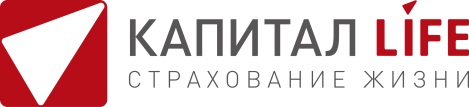 5
6
7
8
5
За каждым предприятием закрепляется финансовый консультант, который помогает членам профсоюза получить выплату при наступлении страхового случая. Проводит консультации по личным программам и т.д.
7
«Капитал Лайф» подготавливает плакаты, листовки, памятки, статью в газету и т.д. для размещения на предприятии с общей темой «Преимущества для членов Профсоюза»
6
Ежеквартально на каждом предприятии сотрудник «Капитал Лайф» проводит дни финансовой грамотности для членов профсоюза на темы: «Как накопить на образование ребенка?», «Как получить экспертизу при онкологии?»,  «Куда лучше вкладывать деньги»?, «Как защитить ребенка?», «Как не жить в кредит?» и т.д.
8
Члены профсоюза получают дополнительные скидки от «Капитал Лайф» на страхование для выезжающих за границу, на страхование детей, на медицинское страхование и т.д.
Пример: 	Федерация профсоюзов Архангельской области
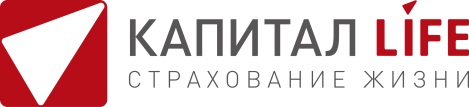 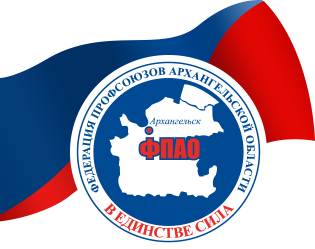 В 2020 году все члены Федерации профсоюзов застрахованы
Программа страхования от несчастных случаев КАПИТАЛ LIFE позволяет всем сотрудникам компаний – членов ФПАО сохранить финансовую стабильность в неблагоприятных ситуациях, связанных со здоровьем, на общую страховую сумму до 150 000 рублей на каждого члена профсоюза в течение 2020 года. 

После каждого публичного выступления сотрудников КАПИТАЛ LIFE собираются несколько заявлений от желающих вступить в профсоюз.
Чем КАПИТАЛ LIFE может быть еще полезен для членов профсоюза?
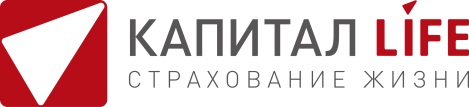 КАПИТАЛ LIFE специализируется на накопительном страховании жизни. Такой вид страховки отличается от привычного страхования имущества или здоровья тем, что предусматривает выплату накоплений по окончании действия полиса независимо от того, происходили ли страховые случаи в период страхования. Сумма накоплений (страховая сумма по дожитию) оговаривается заранее и фиксируется в договоре.  Разумеется, вместе с накоплениями полис гарантирует выплаты  на случай наступления чрезвычайных обстоятельств – тяжелых болезней, травм, инвалидности, ухода из жизни.
Защитить близких людей от падения уровня жизни
В жизни случается всякое. Обстоятельства могут повернуться так, что из-за угрожающего события требуется большая сумма денег на лечение или восстановление здоровья. А если это длится не один месяц?  Страхование жизни предусматривает крупные суммы выплат (до 4 000 000 рублей) для таких обстоятельств.  Получение инвалидности, опасные заболевания, вызывающие потерю трудоспособности и срочную необходимость в деньгах – полис предусматривает множество угроз и защищает Вас и Ваших близких от проблем с деньгами.
Перейти от жизни в долг к
 созданию семейных и личных накоплений
Наша цель - помочь Вам сформировать семейные накопления на важные для Вас и Ваших близких цели: покупку недвижимости, образование для детей, достойный доход в пожилом возрасте.  Полис КАПИТАЛ LIFE обеспечит «подушку безопасности» на случай тяжелых обстоятельств и поможет накапливать без временами неподъемных процентных выплат по кредитам.
А кроме этого по тарифам для профсоюза
застраховать детей в школе, в детском лагере и во время занятий спортом
получить совет врача онлайн и по телефону круглосуточно
защитить здоровье близких от укуса болезнетворных клещей
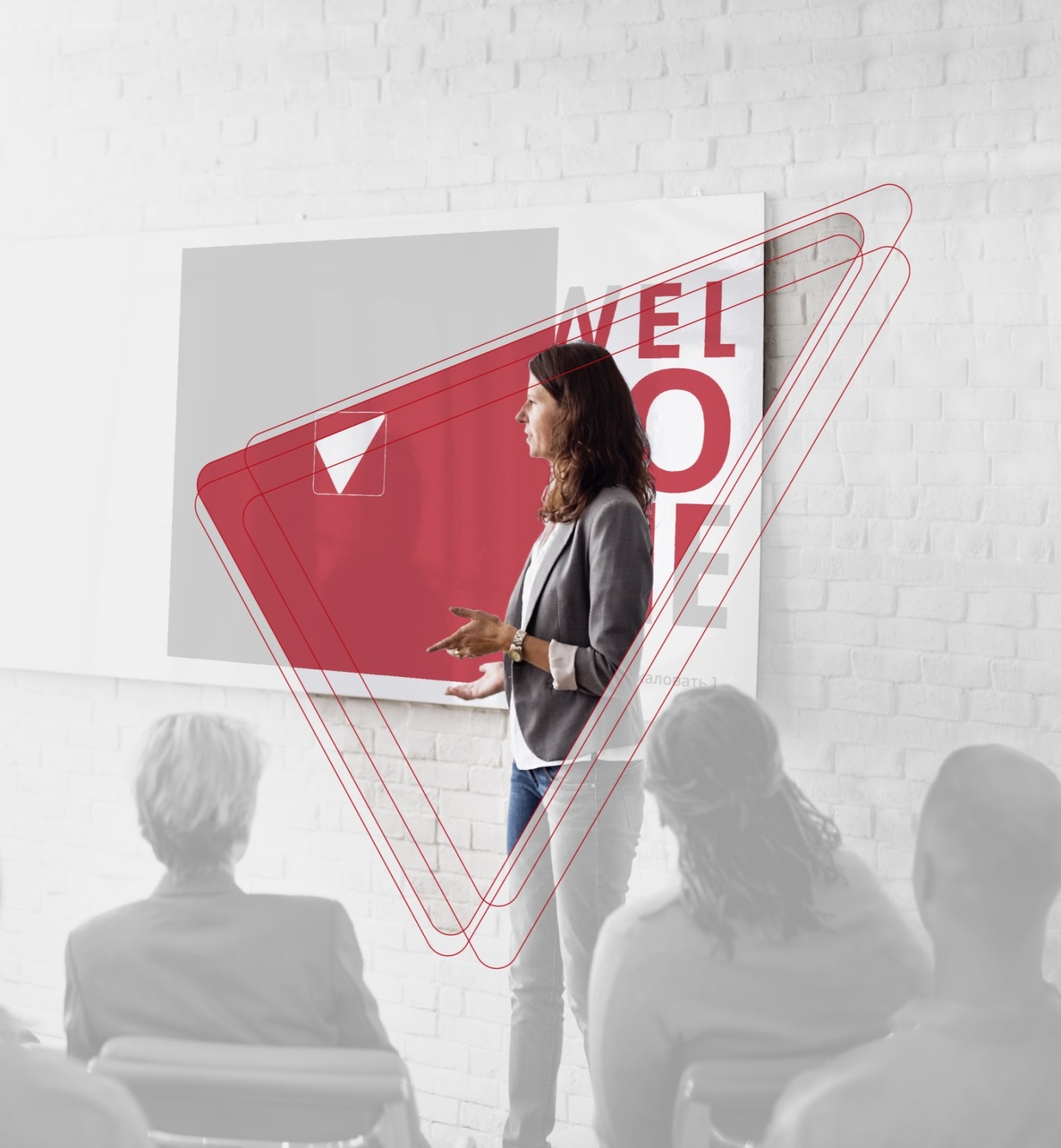 Будем рады решить для Вас вопросы, связанные со страхованием жизни и здоровья
ООО «Капитал Лайф Страхование Жизни»
115035, Российская Федерация, г. Москва, Кадашёвская набережная,  д.30
Лицензии ЦБ РФ СЛ №3984, СЖ №3984, ПС №3984 (без ограничения срока действия)
8 800 200-68-86 
kaplife.ru
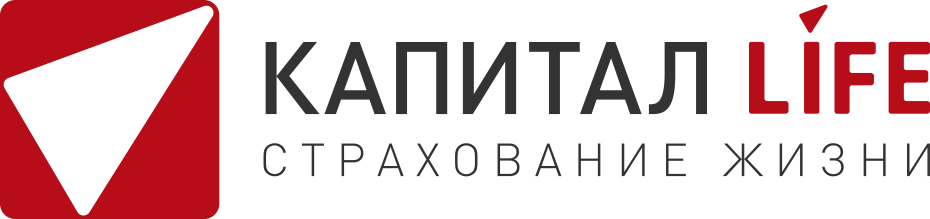